МБДОУ «Детский сад № 10»Сказка»
Проект по образовательной области «Безопасность»
«Нам на улице не страшно!»
Автор-разработчик:

Лазарева О.В.
воспитатель первой квалификационной категории
Вид проекта: групповой.
Тип проекта: творческо – информационный
Время реализации: долгосрочный
Участники: дети , воспитатели группы, родители.
г. Алатырь
2015г
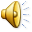 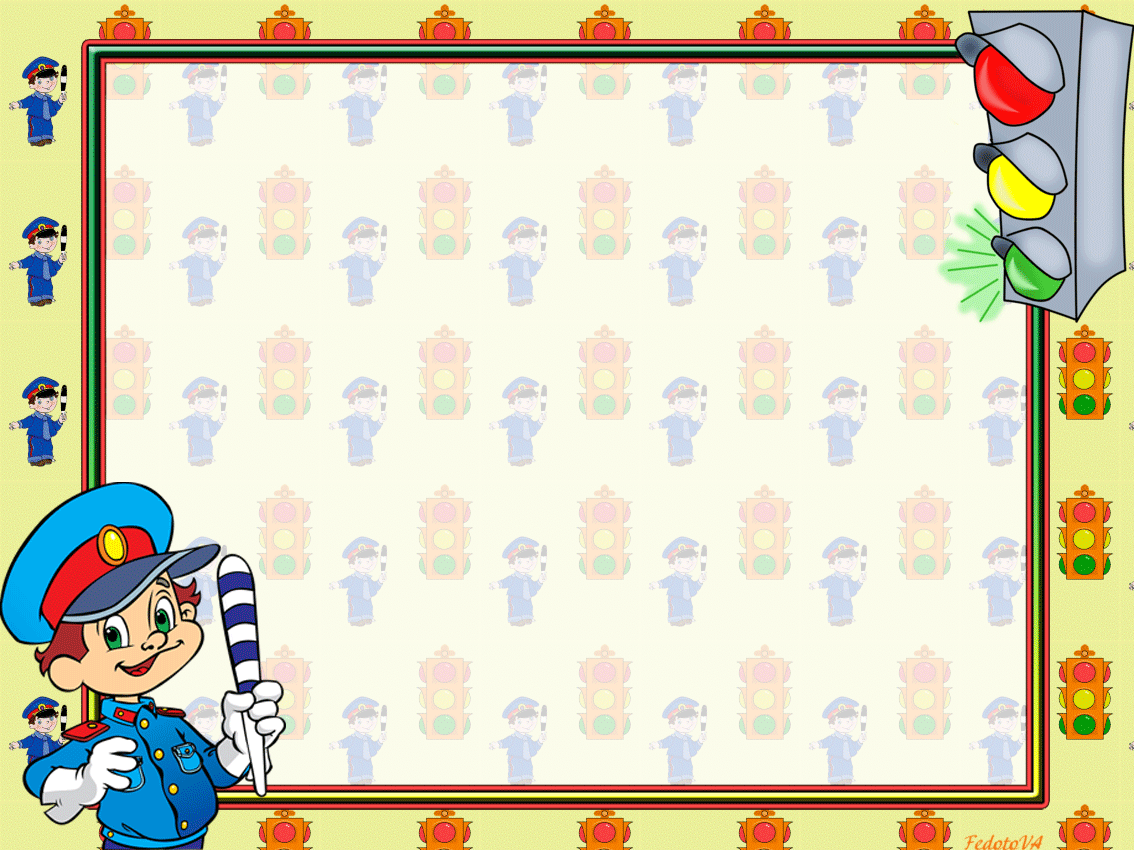 Актуальность проекта
Проект посвящен актуальной проблеме - воспитанию у детей дошкольного возраста навыков безопасного поведения на улицах города. Актуальность проекта связана еще и с тем, что у детей этого возраста отсутствует защитная психологическая реакция на дорожную обстановку, которая свойственна взрослым. Желание постоянно открывать что-то новое, непосредственность часто ставят их перед реальными опасностями, в частности на улицах. Формирование у детей навыков осознанного безопасного поведения на улицах города реализуется через активную деятельность всех участников проекта
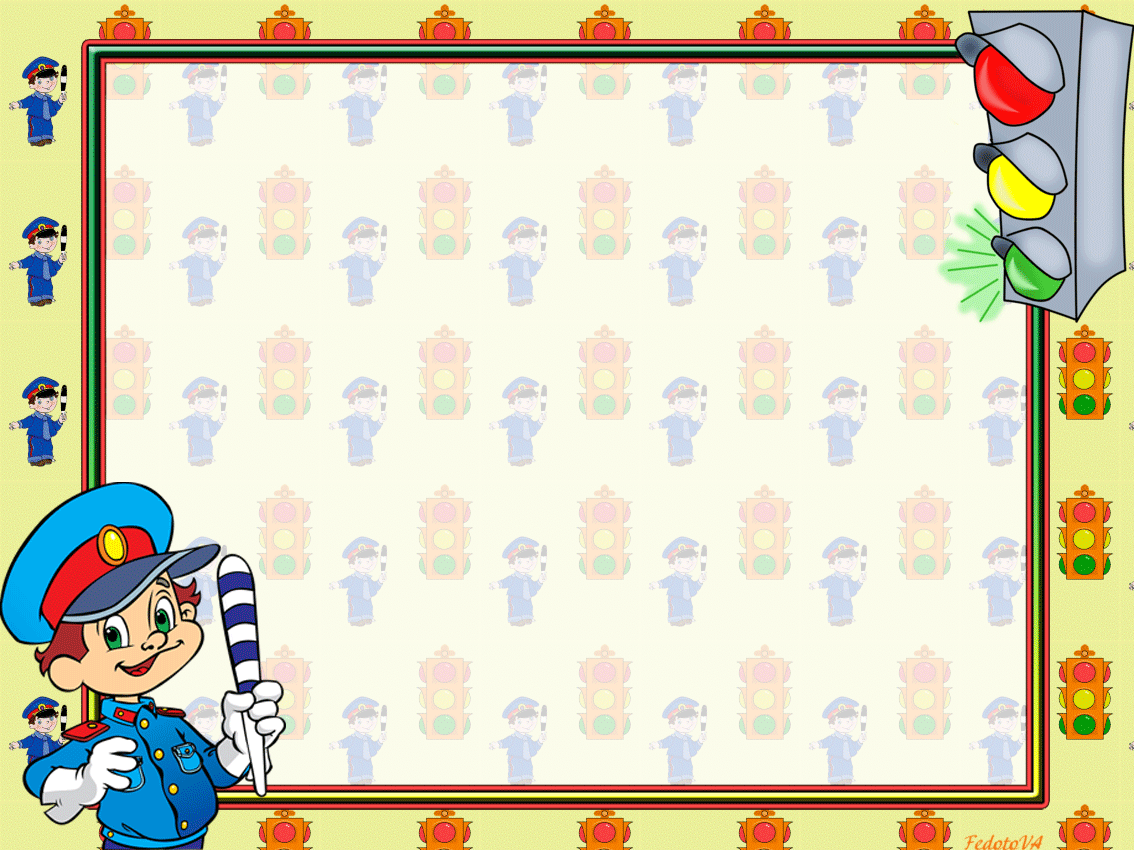 Цель проекта
Цель. Создать условия для изучения детьми правил дорожного движения через оформление предметно-развивающей среды, чтение художественной литературы, организацию игровой деятельности.
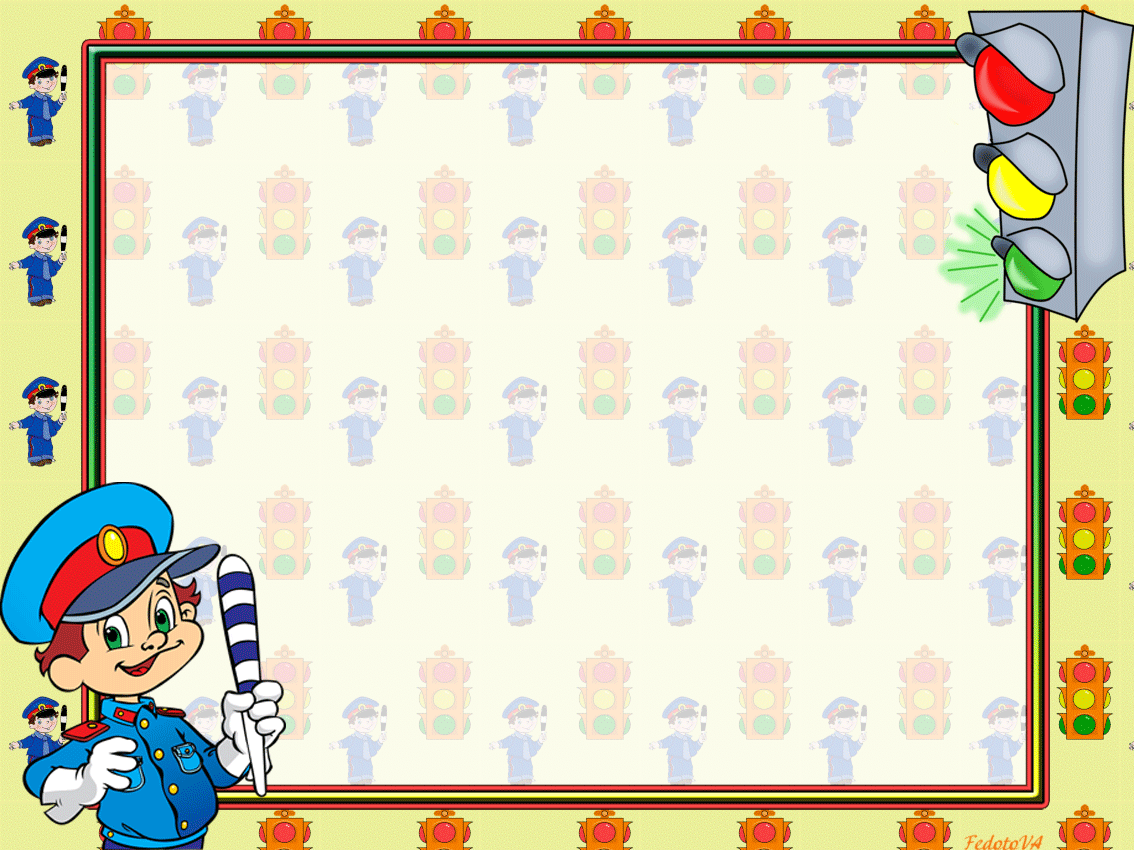 1.Формирование знаний, умений, навыков и привычек безопасного                      поведения.
2. Развитие умения ориентироваться в дорожно-транспортной обстановке и прогнозировать дорожную ситуацию.
Задачи:
3. Воспитание нравственных качеств личности, необходимых для усвоения и выполнения правил дорожного движения: внимательность, наблюдательность, дисциплинированность.
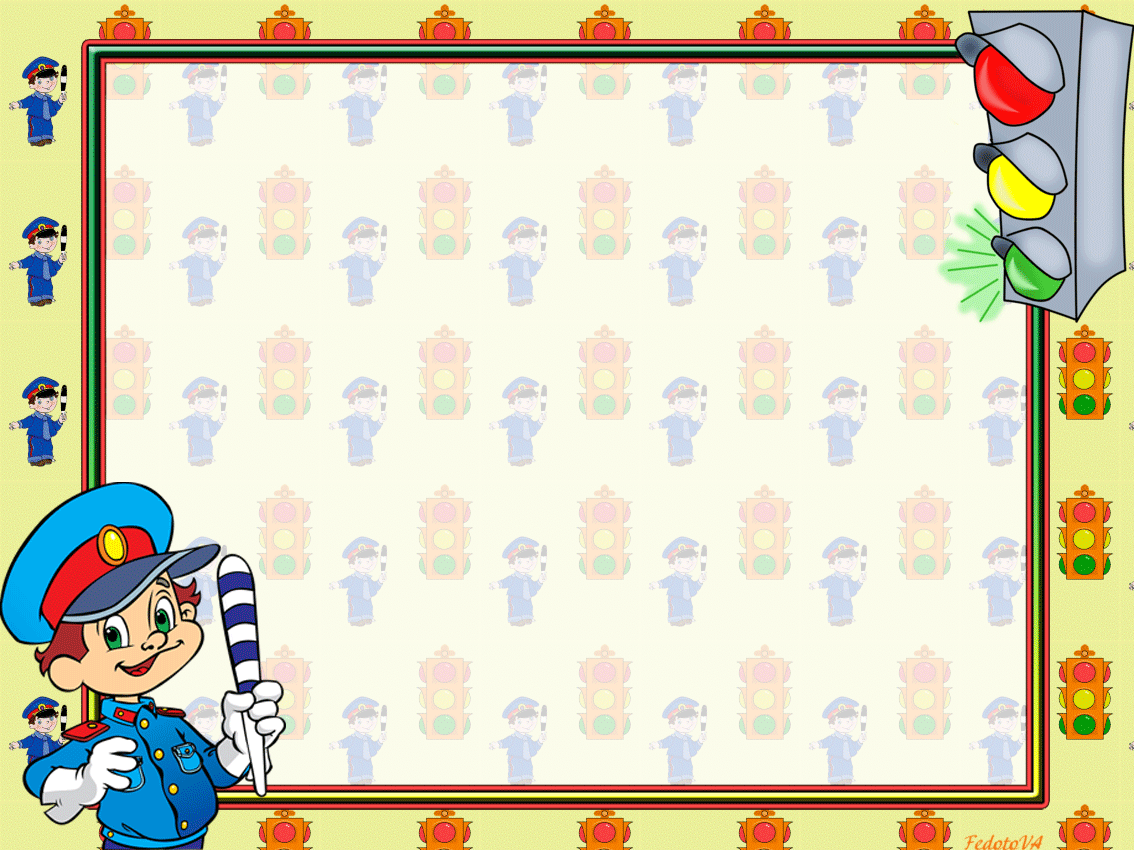 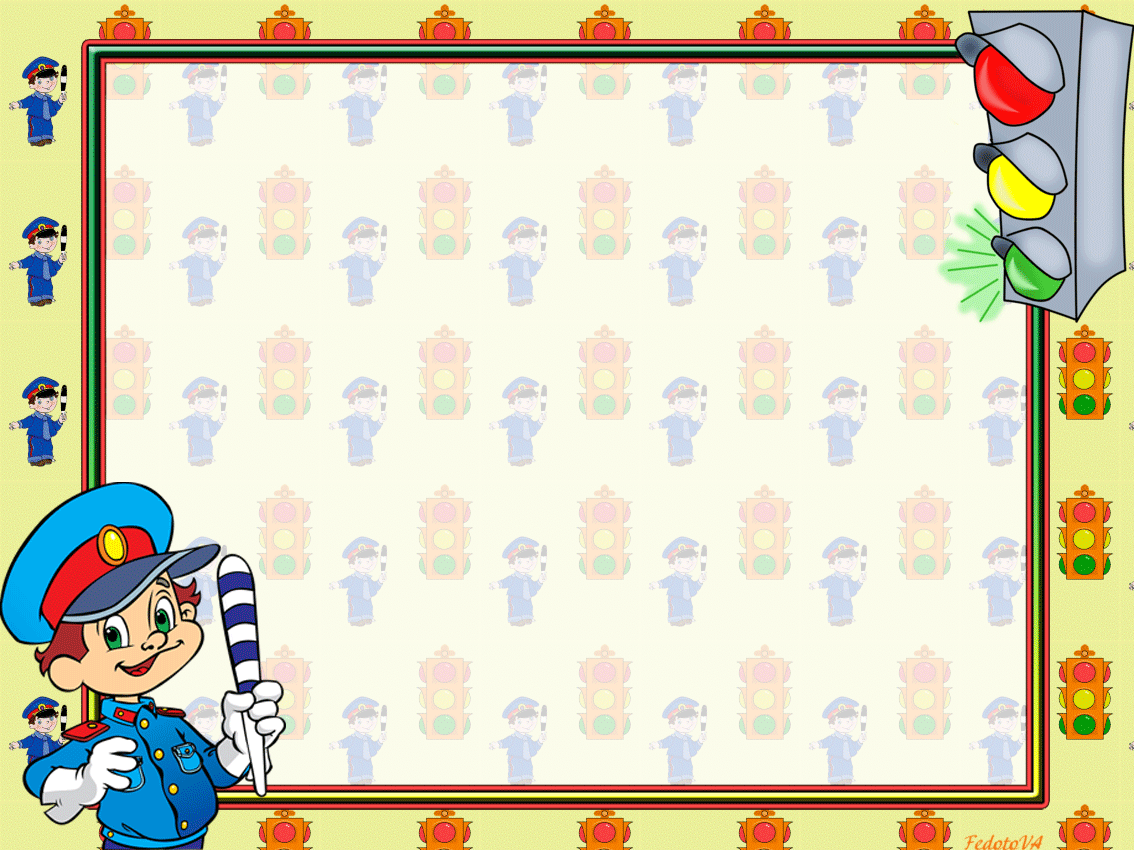 Причины   инициации проекта:
Актуальность проекта
Известно, что привычки, закрепленные в детстве, остаются на всю жизнь, поэтому изучение правил дорожного движения является одной из главных задач на сегодняшний день.
Проект посвящен актуальной проблеме - воспитанию у детей дошкольного возраста навыков безопасного поведения на улицах города. Актуальность проекта связана еще и с тем, что у детей дошкольного возраста отсутствует защитная психологическая реакция на дорожную обстановку, которая свойственна взрослым. Желание постоянно открывать что-то новое, непосредственность часто ставят их перед реальными опасностями, в частности на улицах. Формирование у детей навыков осознанного безопасного поведения на улицах города реализуется через активную деятельность всех участников проекта
Чтобы оградить детей от опасности, надо как можно раньше начать готовить их к встрече с улицей, городским движением, приучать обращаться к старшим за помощью, а также и самим правильно и своевременно реагировать на сложившуюся ситуацию.
Чем раньше удастся познакомить ребенка с правилами дорожного движения, сформировать у него навыки культуры поведения в транспорте, на улице, тем меньше вероятность нежелательных происшествий с ним на дороге.
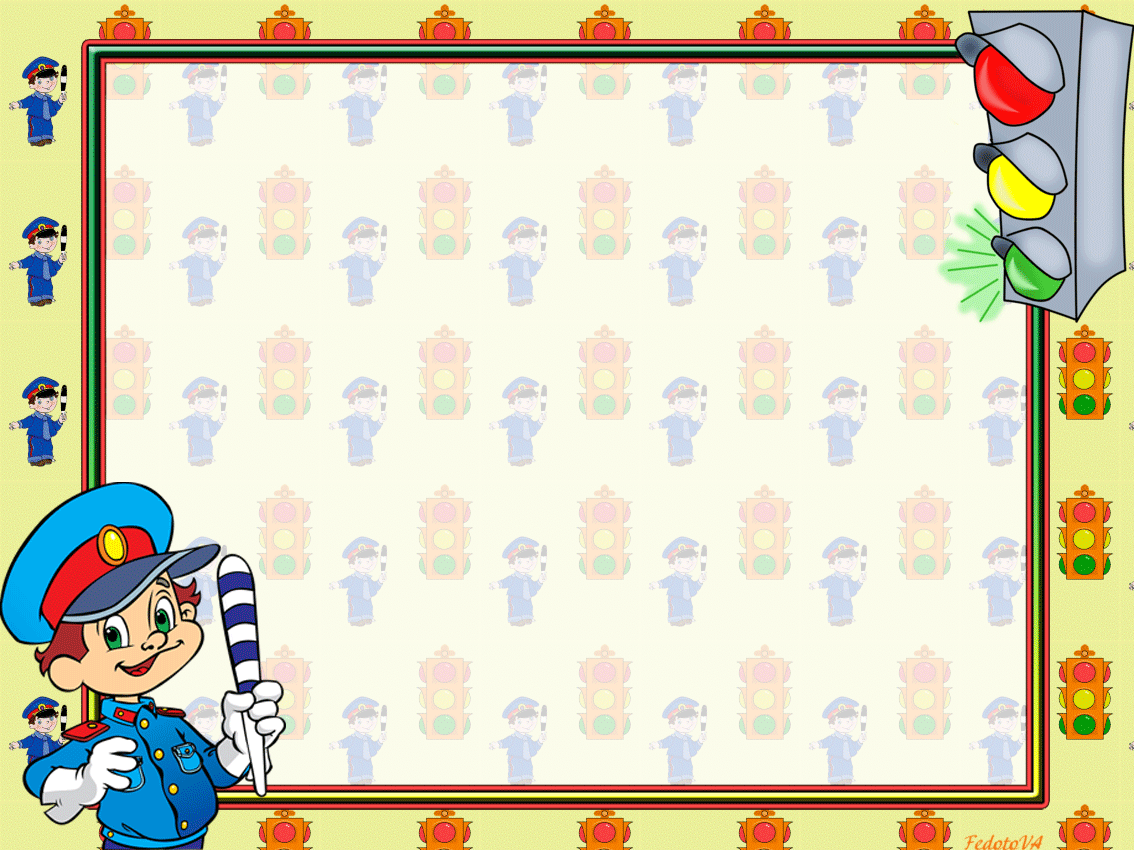 Участники проекта
Дети
Родители
Воспитатели
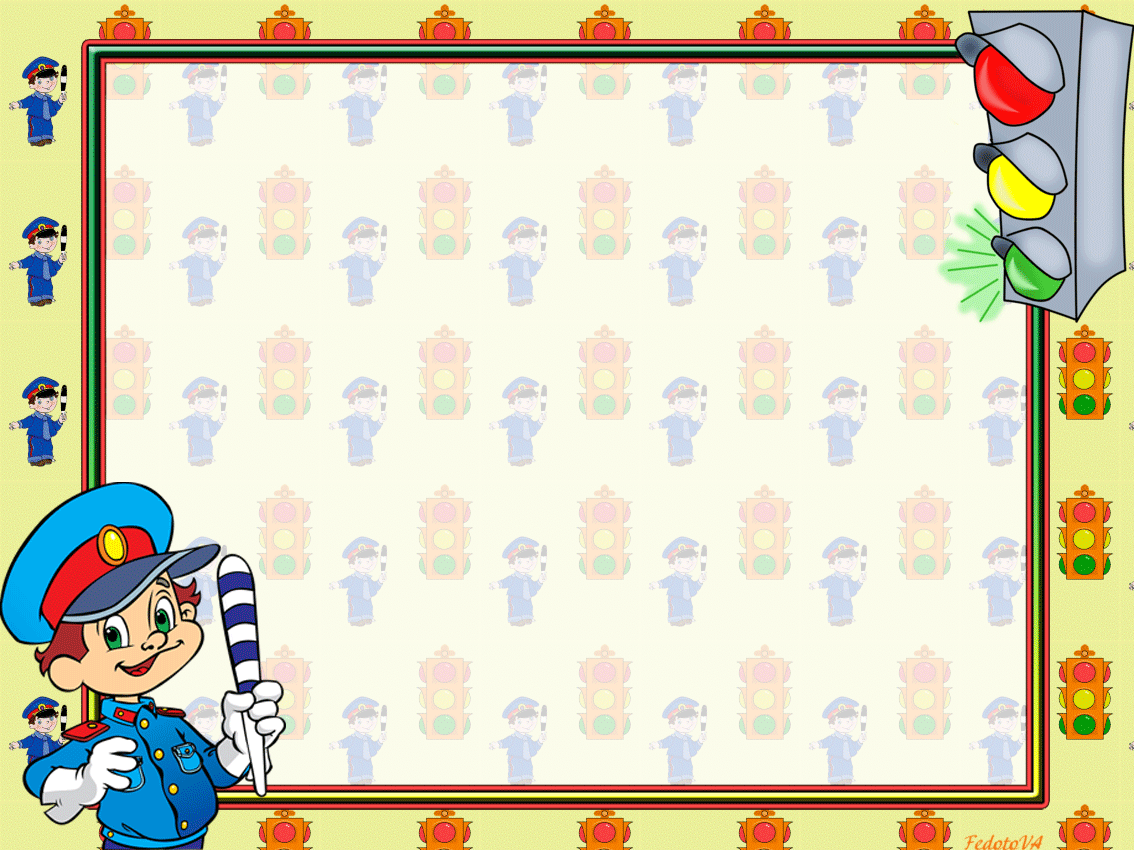 Предварительная работа
1. Сбор информации по проблеме. Подготовка материала и оборудования.

2. Анкетирование родителей.
3. Поиск эффективных технологий и методик в области обучения детей правилам безопасного поведения на дорогах.

4. Создание картотеки дидактических и подвижных игр по Правилам дорожного движения.
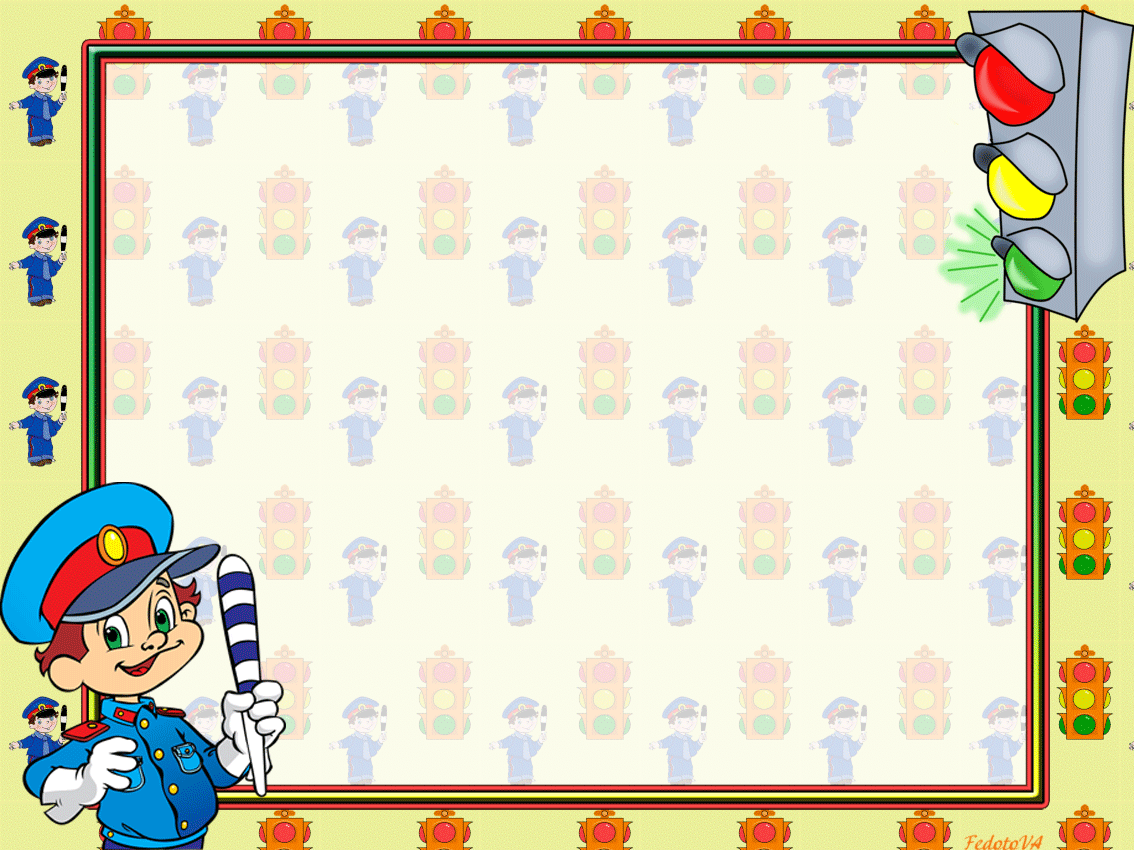 Предполагаемый результат проекта:
1. ОСОЗНАНИЕ  ВЗРОСЛЫМИ ЗНАЧИМОСТИ  РАБОТЫ  ПО ПРОФИЛАКТИКЕ  ДЕТСКОГО ДОРОЖНО - ТРАНСПОРТНОГО ТРАВМАТИЗМА.
 
2. СФОРМИРОВАННОСТЬ  У ДЕТЕЙ  ЧУВСТВА ОТВЕТСТВЕННОСТИ  ЗА  СОБЛЮДЕНИЕ  УСТАНОВЛЕННЫХ  НОРМ  ПОВЕДЕНИЯ  НА  ДОРОГАХ  И  В  ОБЩЕСТВЕННЫХ  МЕСТАХ. 
 
3. УЧАСТИЕ  РОДИТЕЛЕЙ  В  ПРОФИЛАКТИЧЕСКИХ  МЕРОПРИЯТИЯХ  ПО  ПРЕДОТВРАЩЕНИЮ  ПРОИСШЕСТВИЙ  И  ДЕТСКОГО  ТРАВМАТИЗМА  НА  УЛИЦАХ  И  ДОРОГАХ.
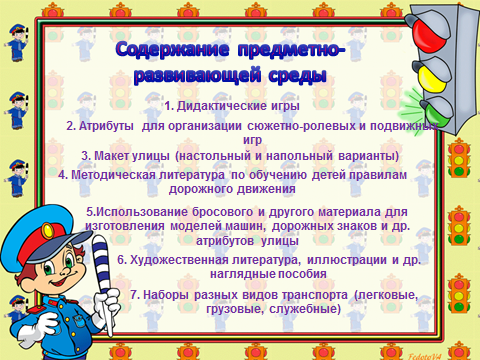 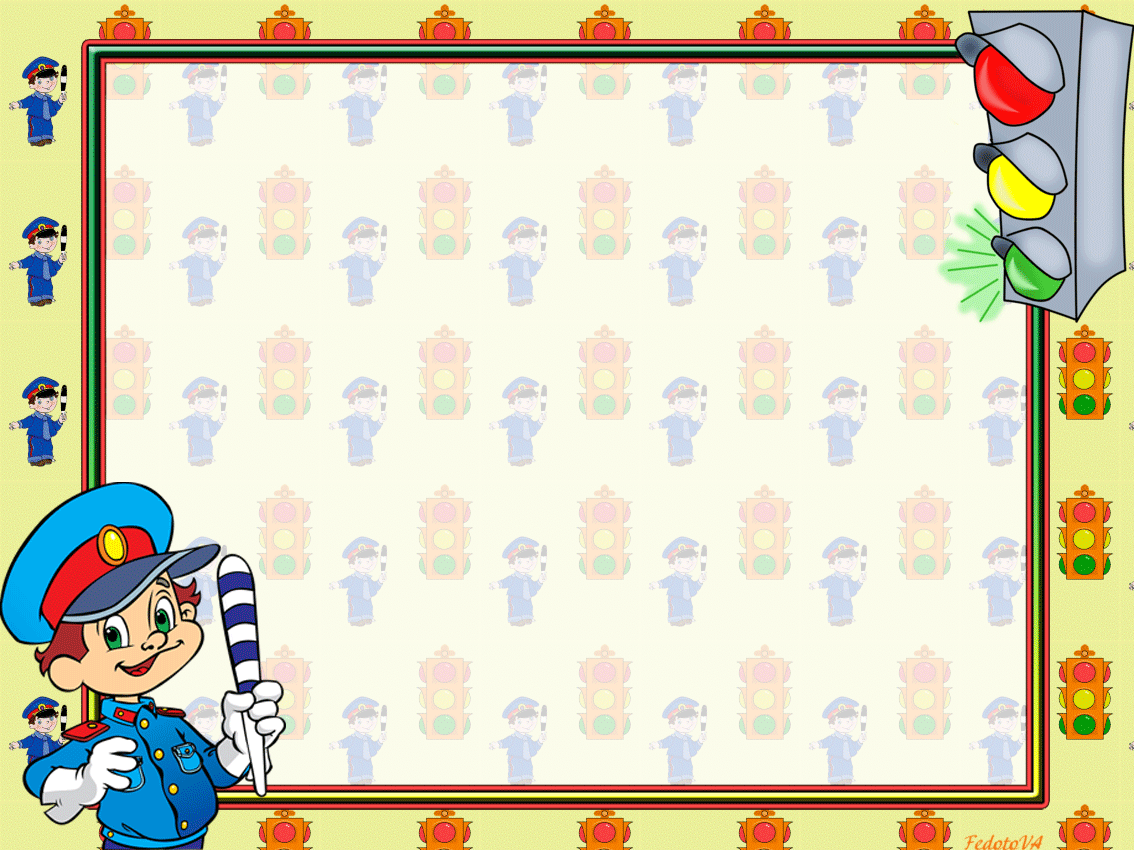 Этапы реализации проекта.
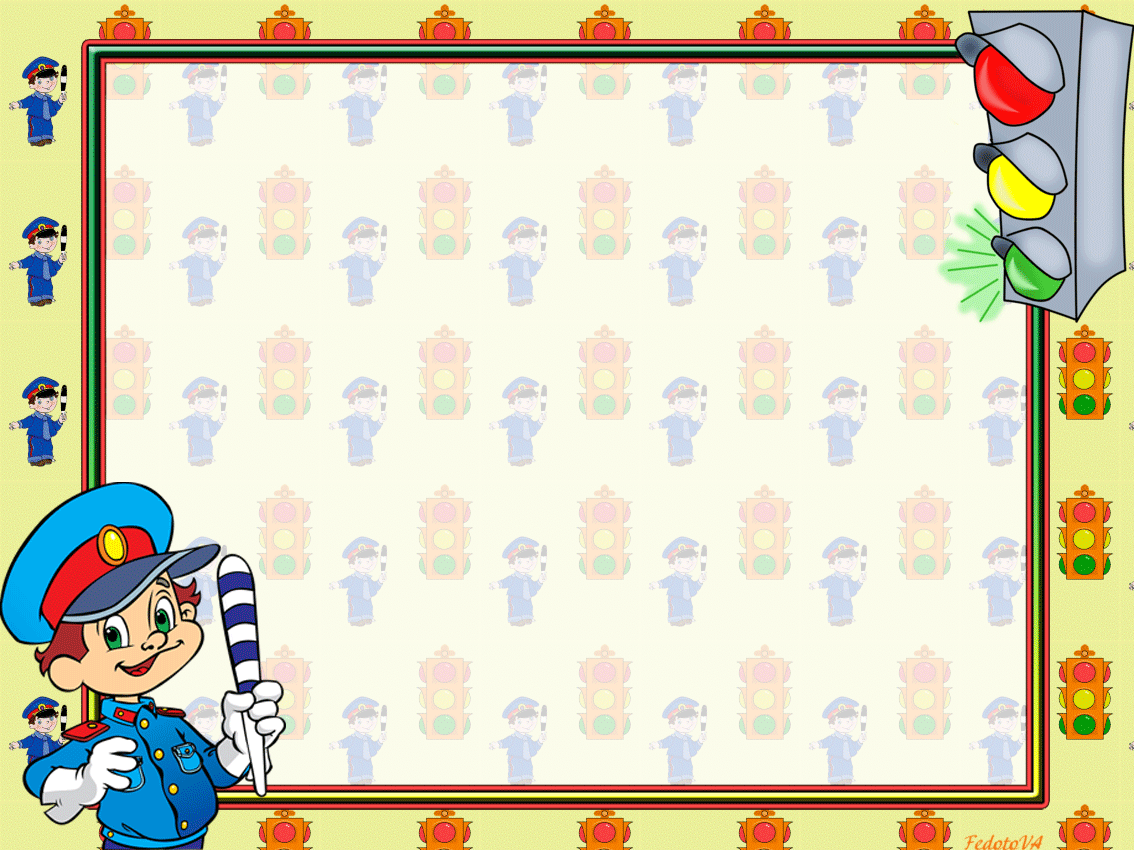 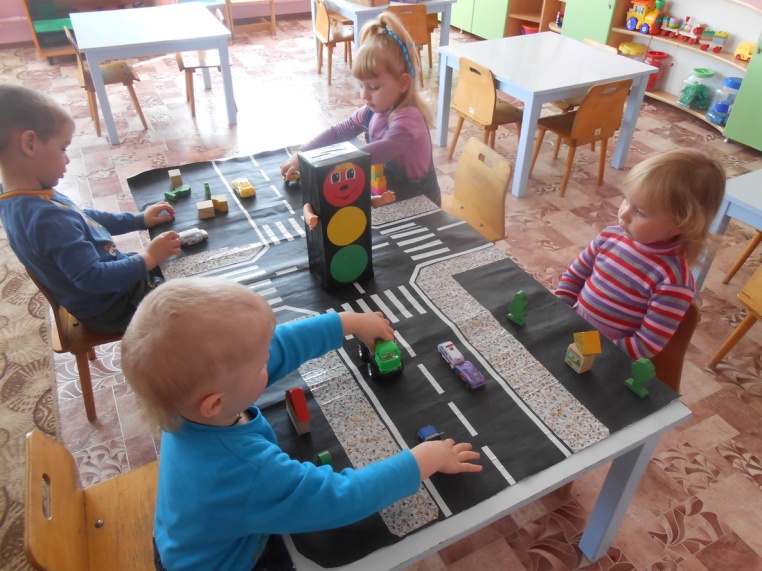 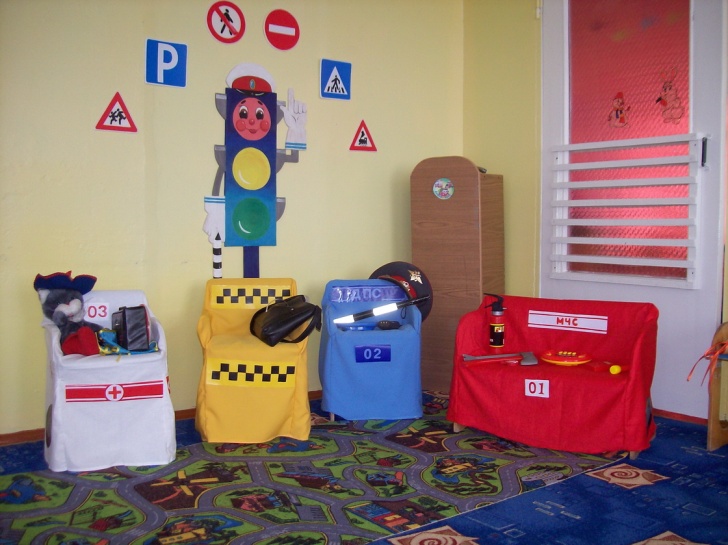 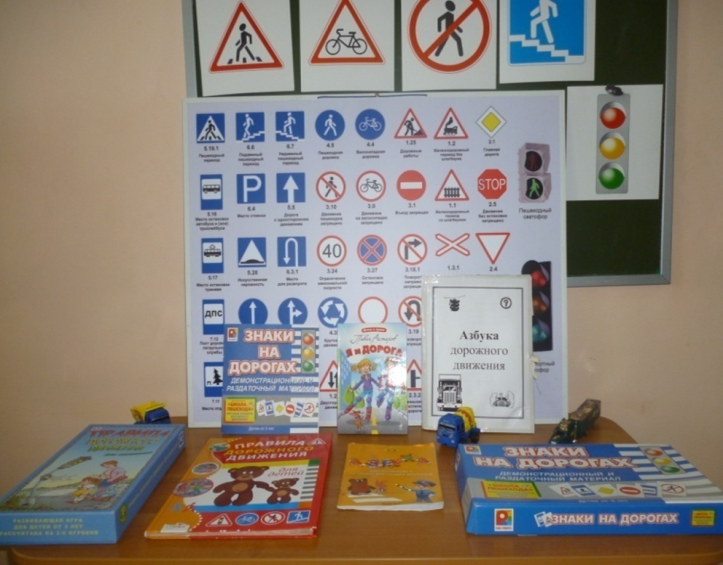 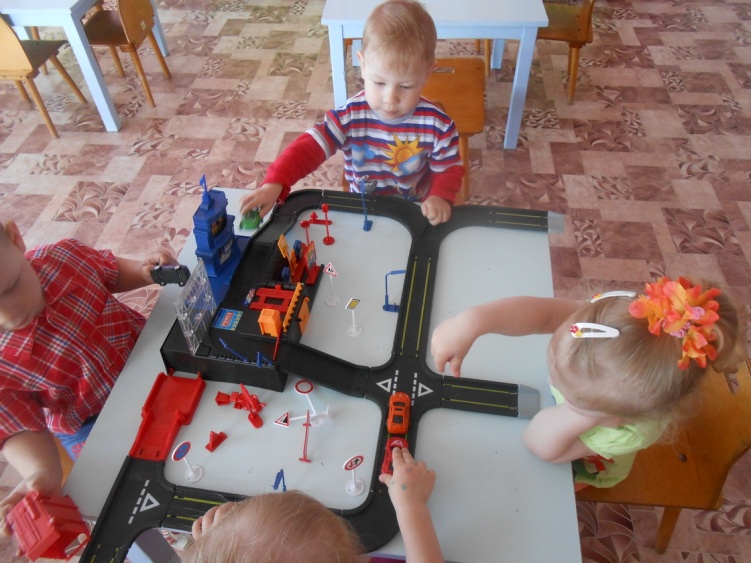 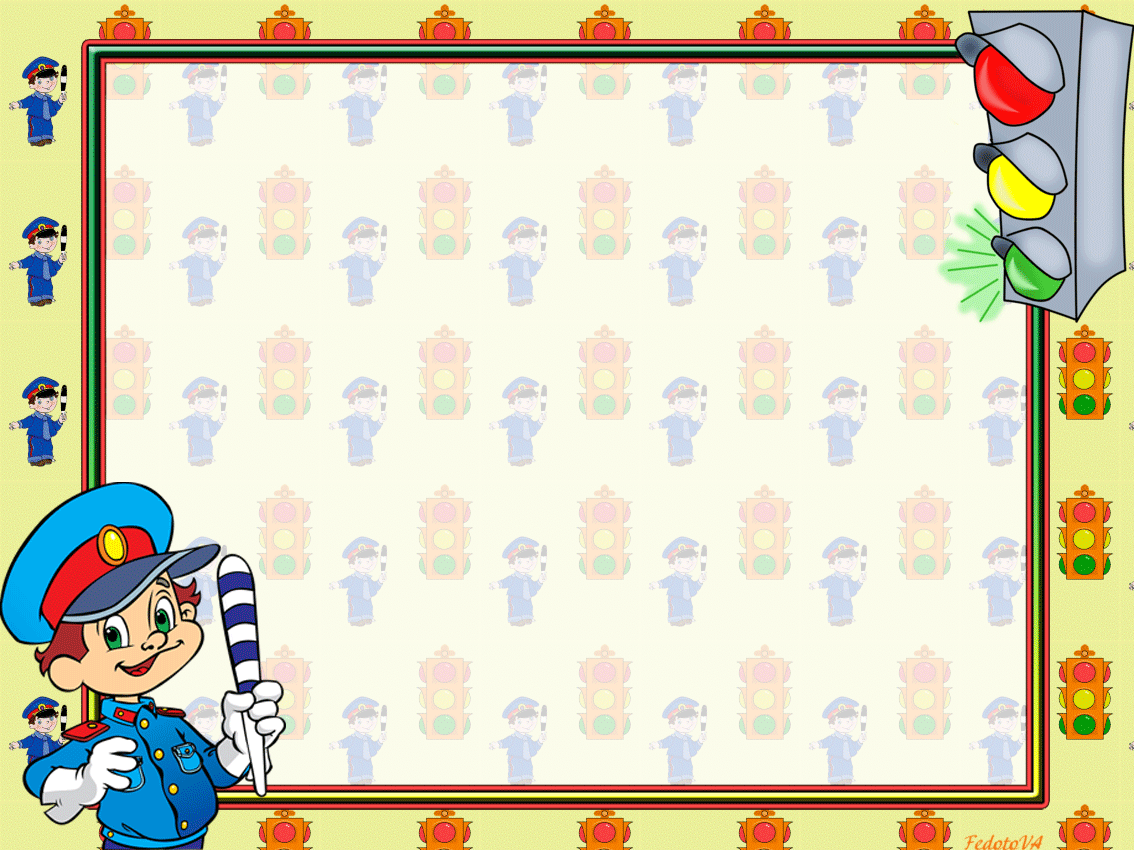 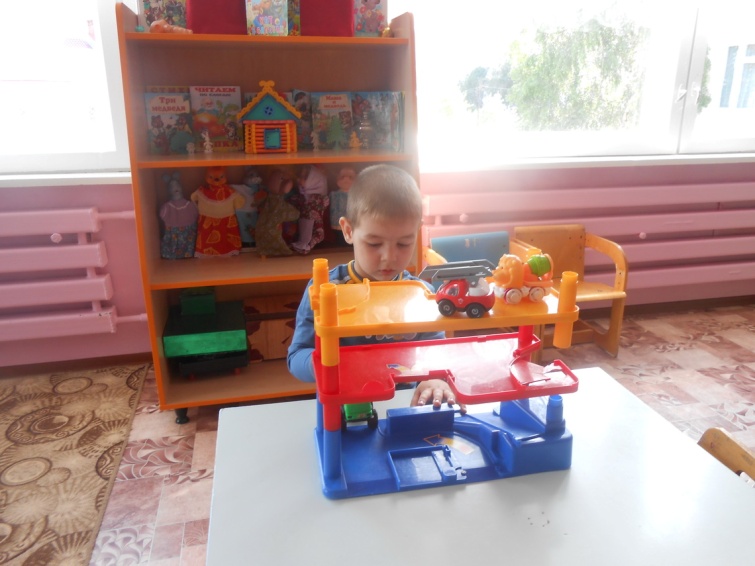 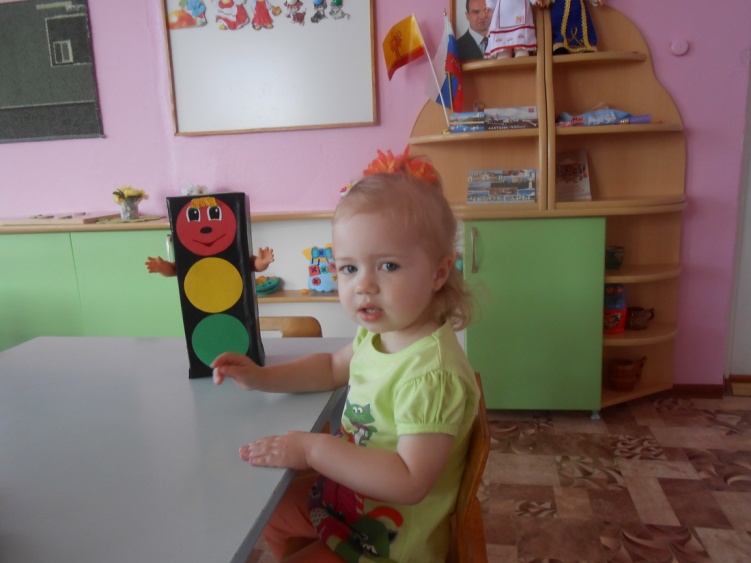 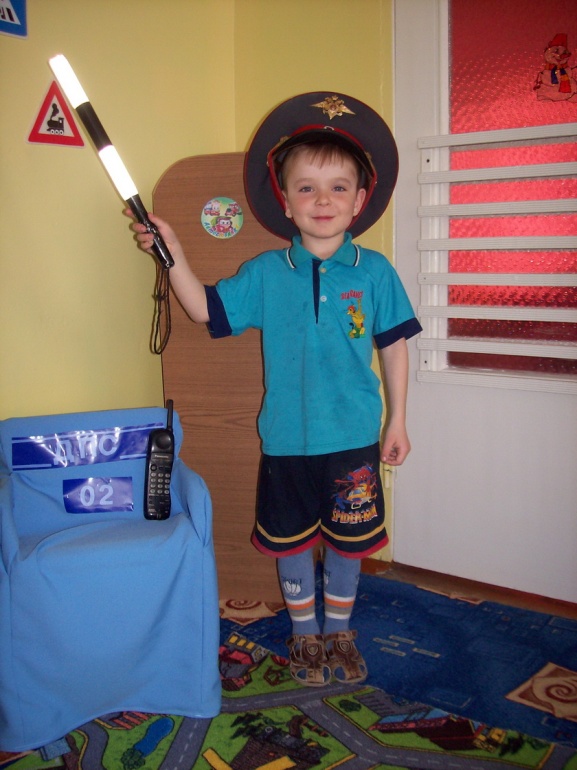 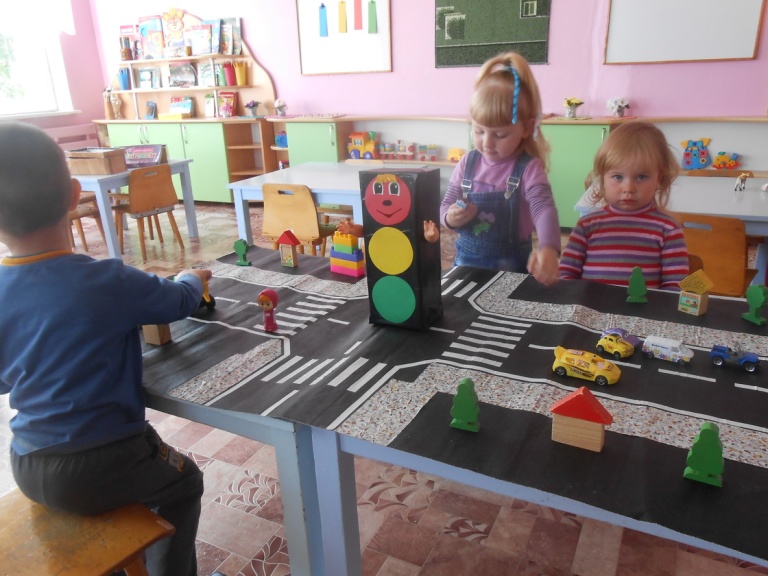 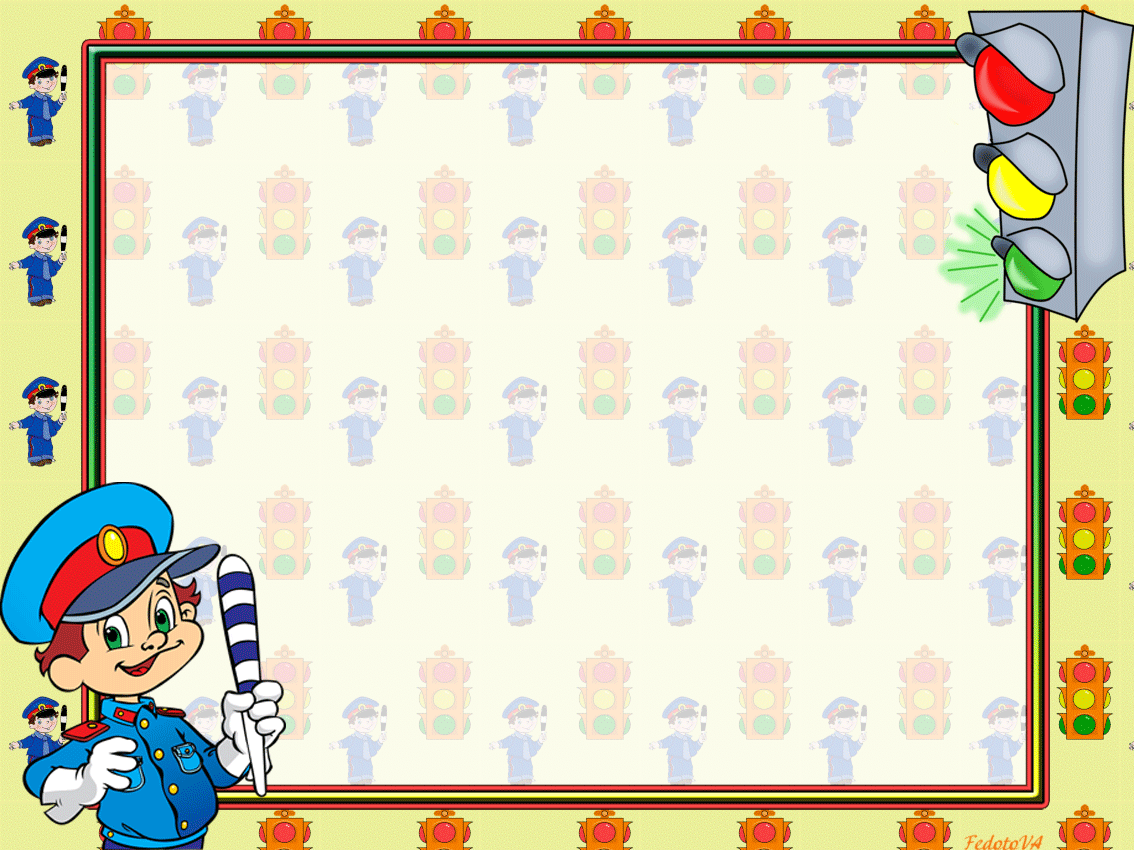 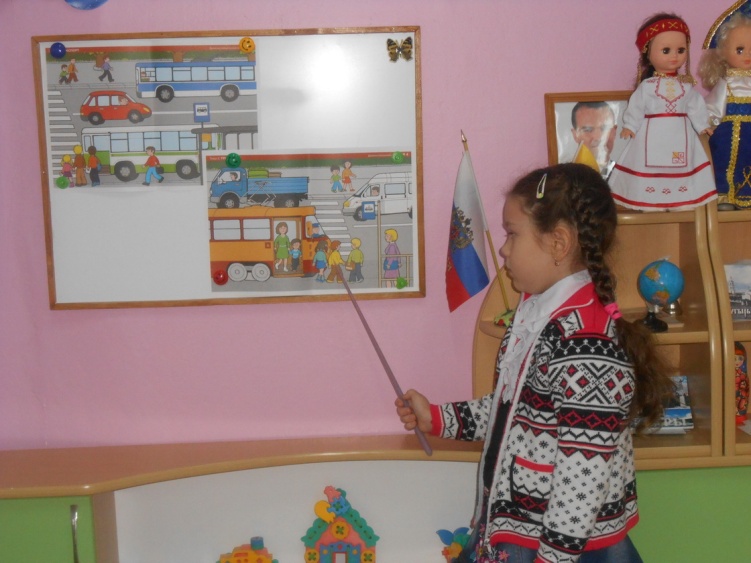 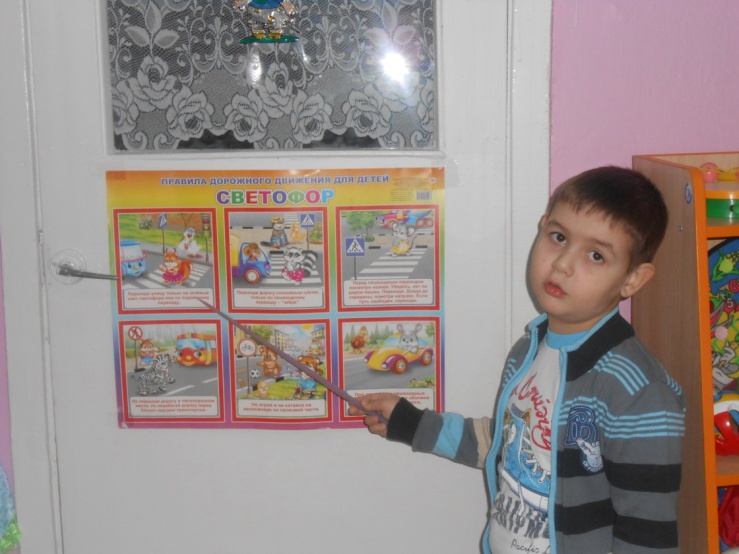 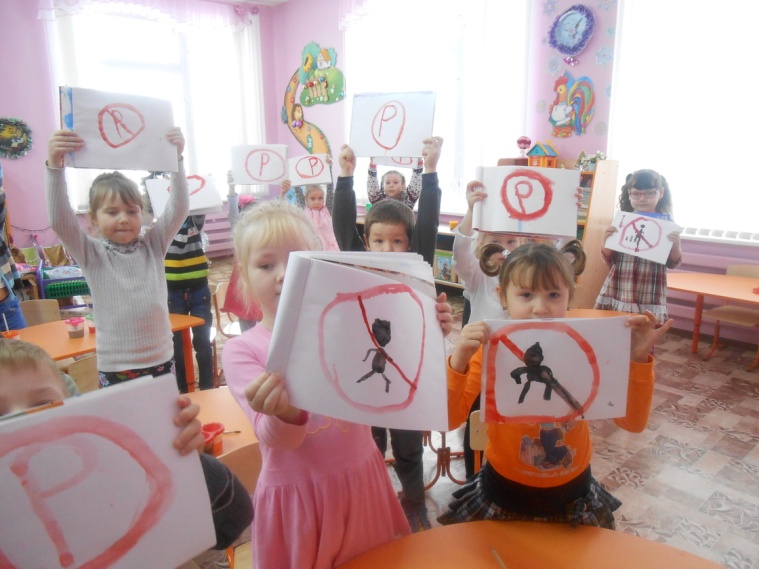 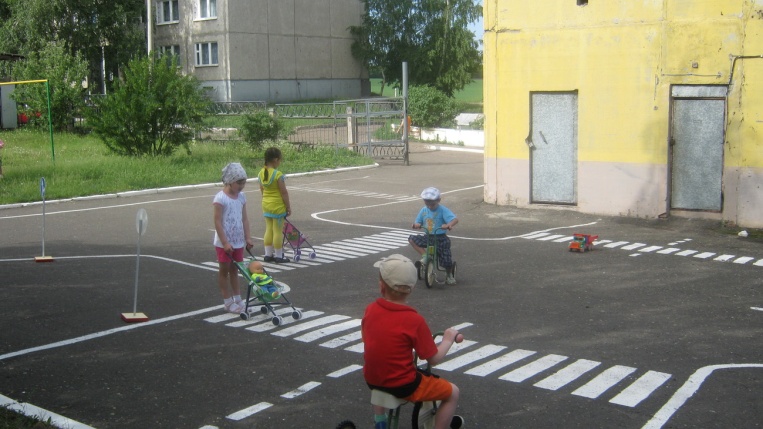 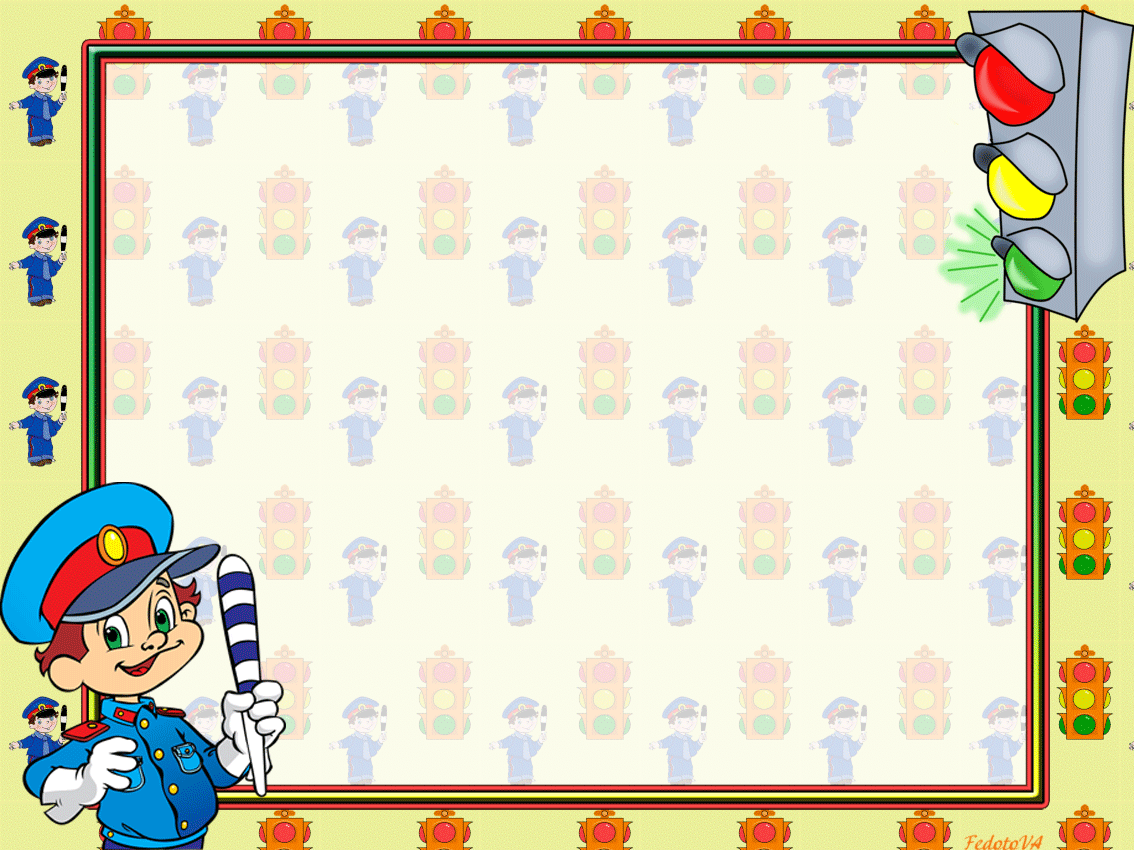 Этапы реализации проекта.
I  этап – подготовительный.
Подбор материала по ПДД
Диагностика детей
Рассматривание рисунков, фотографийо дорожных ситуациях, просмотр видеоматериала
Знакомство с литературными произведениями
Изготовление дидактических игр по ПДД.
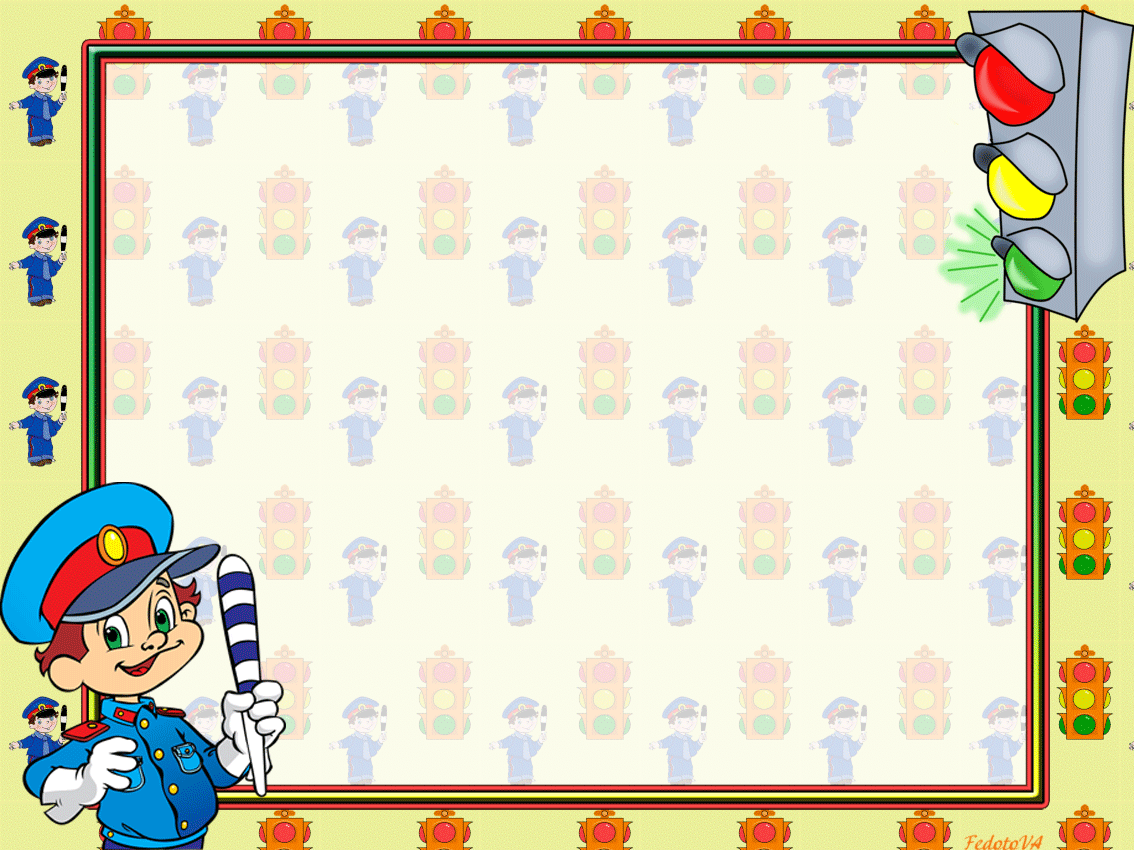 Этапы реализации проекта.
Там, где транспорт и дорога.Знать порядок все должны.На проезжей части строгоИгры все запрещены.
I  этап – подготовительный.
Подбор материала по ПДД
Диагностика детей
Рассматривание рисунков, фотографийо дорожных ситуациях, просмотр видеоматериала
Знакомство с литературными произведениями
Изготовление дидактических игр по ПДД.
Осторожно на дороге!Берегите руки - ноги.Помни правила везде,А иначе быть беде!
Всем, кто любит погулять,Всем, без исключения.Нужно помнить, нужно знатьПравила движения!
Список используемой литературы.
1. Зенина Т. Н. Родительские собрания в детском саду. - М., 2006.
2. Козловская Е. Дорожно-транспортные происшествия с участием детей дошкольного возраста. Причины и условия, способствующие их возникновению // Дошкольное воспитание. 2011. №10.
3. Правила дорожного движения. Старшая и подготовительная группы. / Сост. Поддубная Л. Б. - Волгоград: ИТД «Корифей».